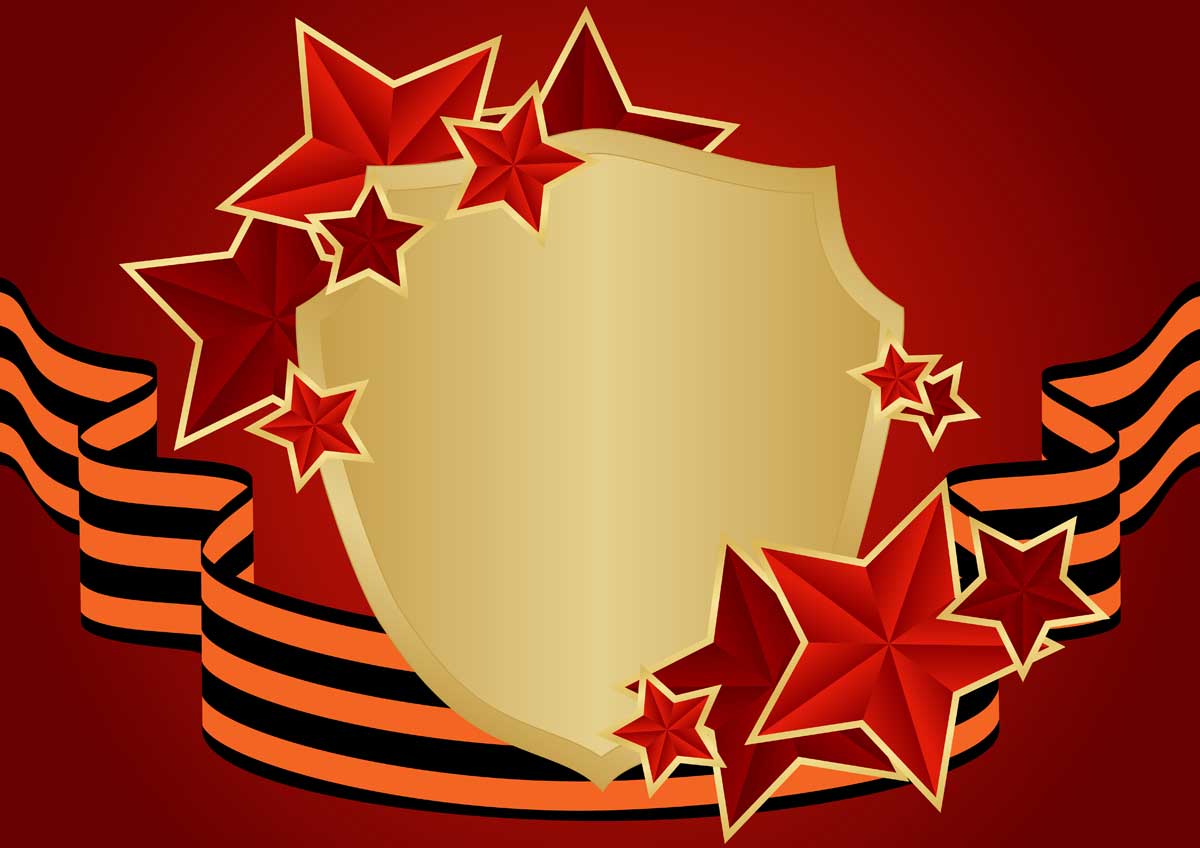 «Герои     земли       Талицкой»
г. Талица
2019
Составитель: Климова Т.А.,
методист Талицкой районной библиотеки
им. Поклевских-Козелл
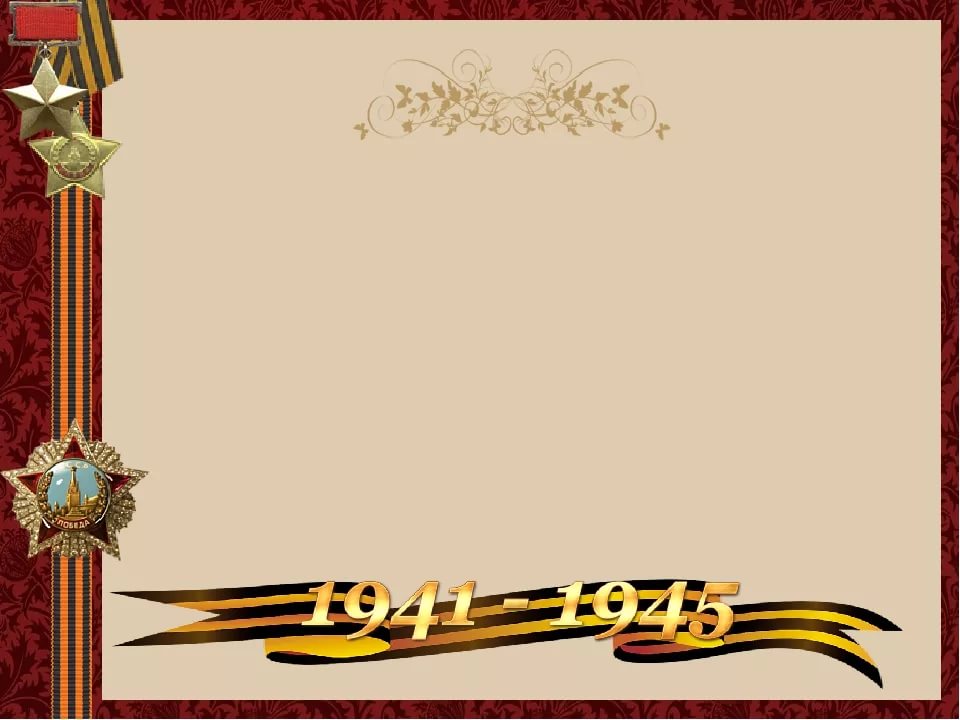 Так начиналась Великая Отечественная война
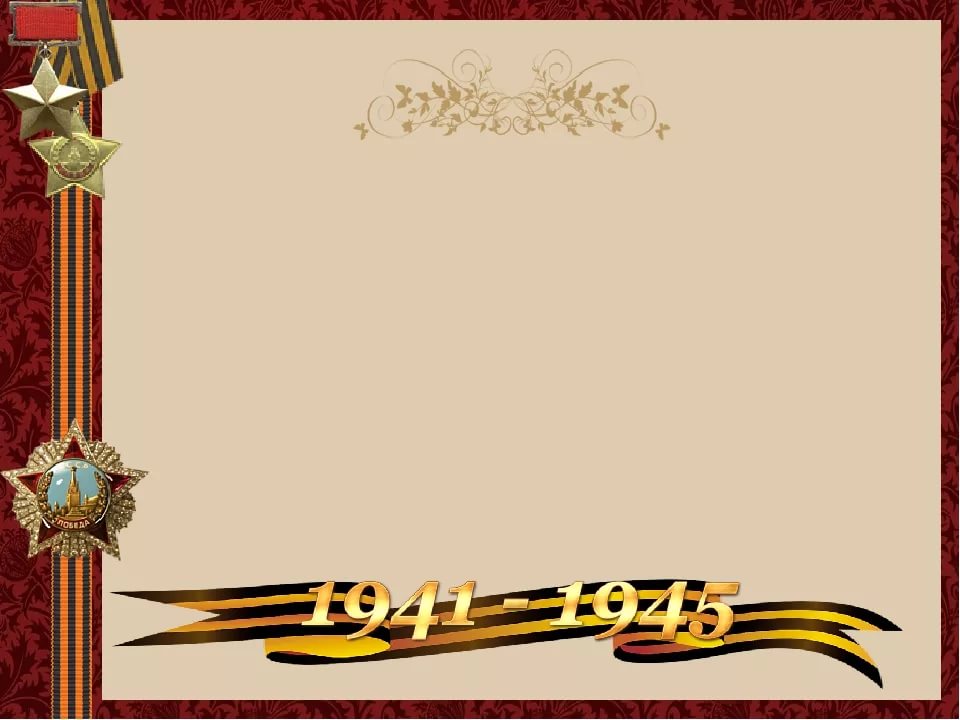 Из Талицкого района на фронт ушли 17 тысяч жителей
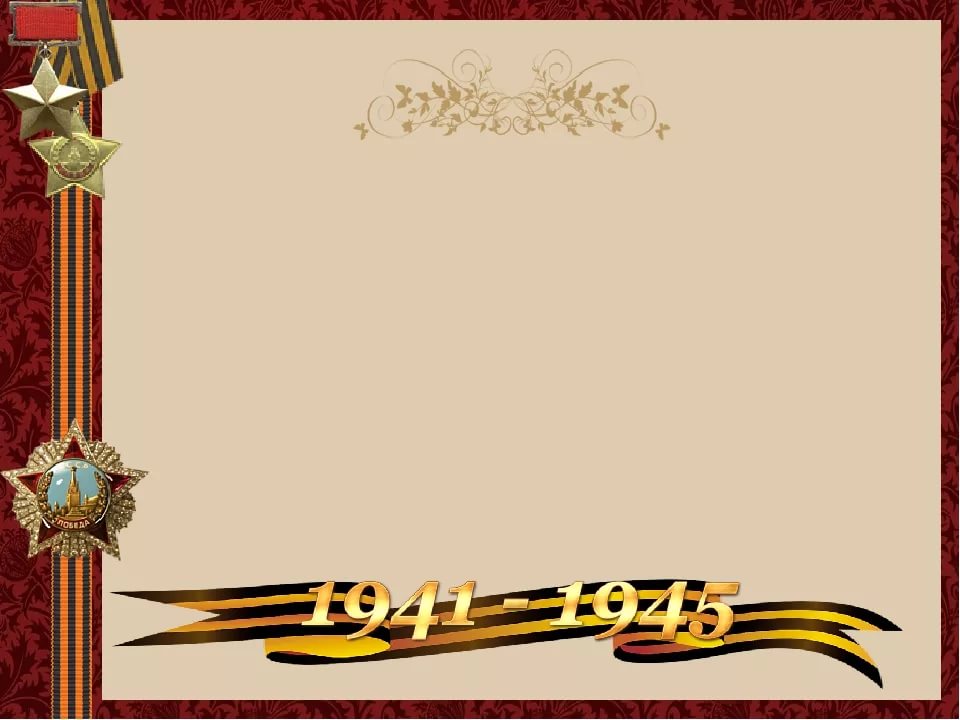 Талицкий район потерял:
Не вернулись с войны 6604 человека:
 погибли в ходе боевых действий – 2294 человека;
 Умерли от ран – 583 человека;
 Погибли в плену – 37 человек;
 Пропали без вести – 3609 человек.
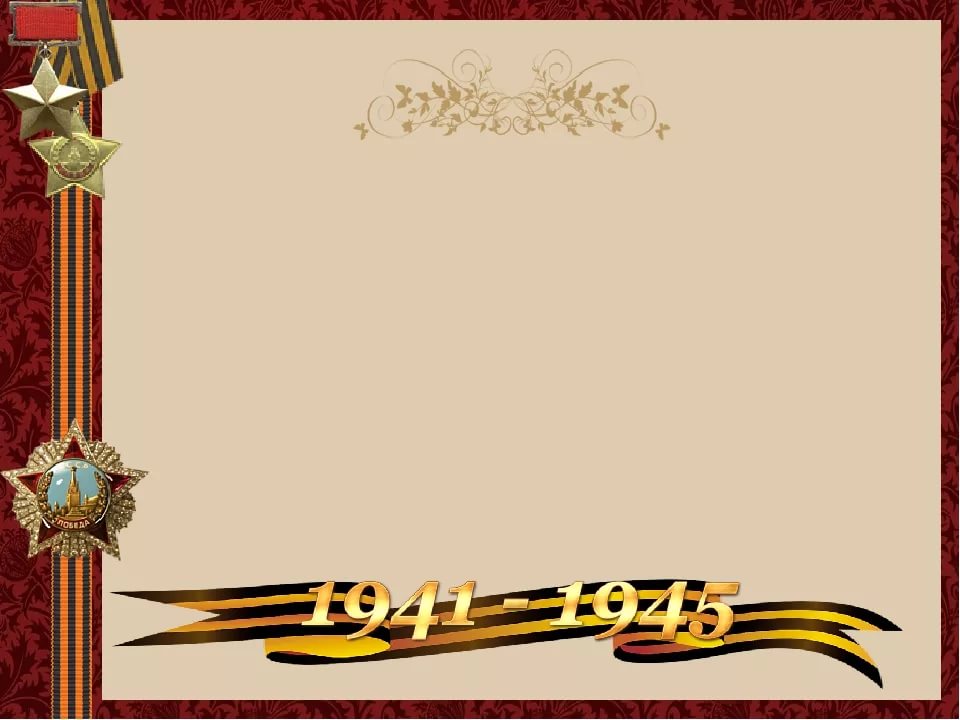 АникинНиколайАлександрович(25.03.1919 –06.10.1997 гг.)
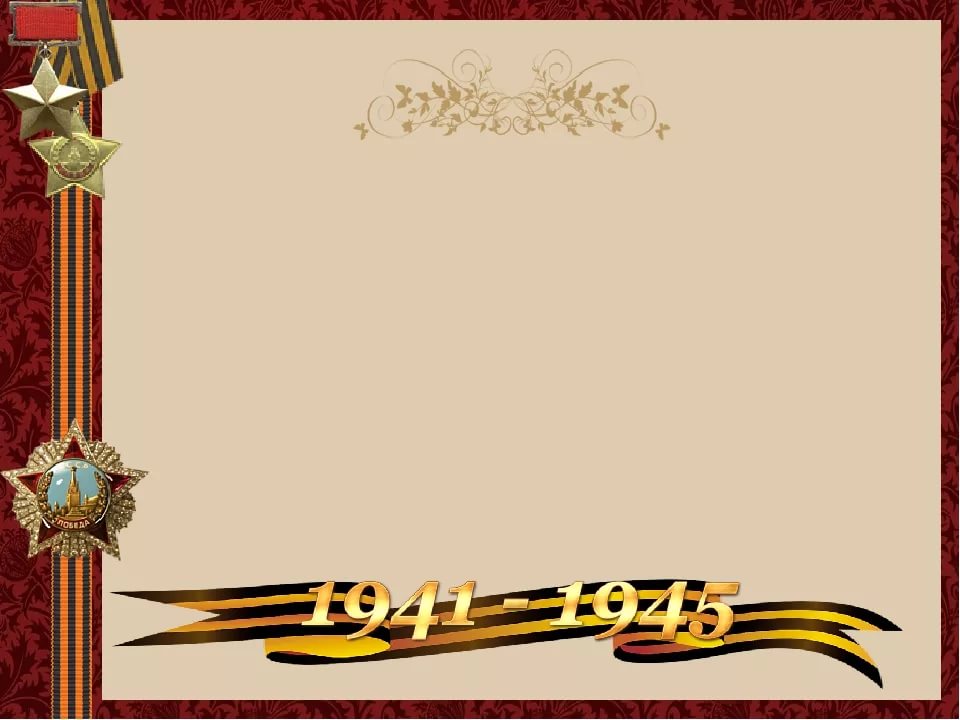 БогдановМихаилНестерович(02.12.1911 –08.04.1979 гг.)
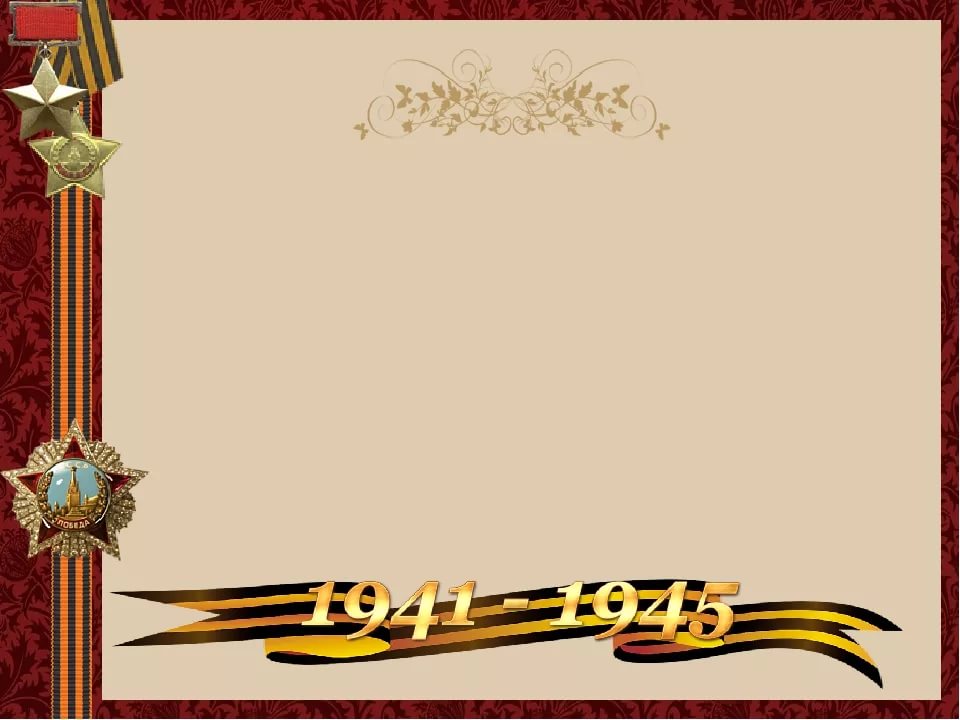 БушмакинАлексей Петрович(23.02.1913 –01.05.1964 гг.)
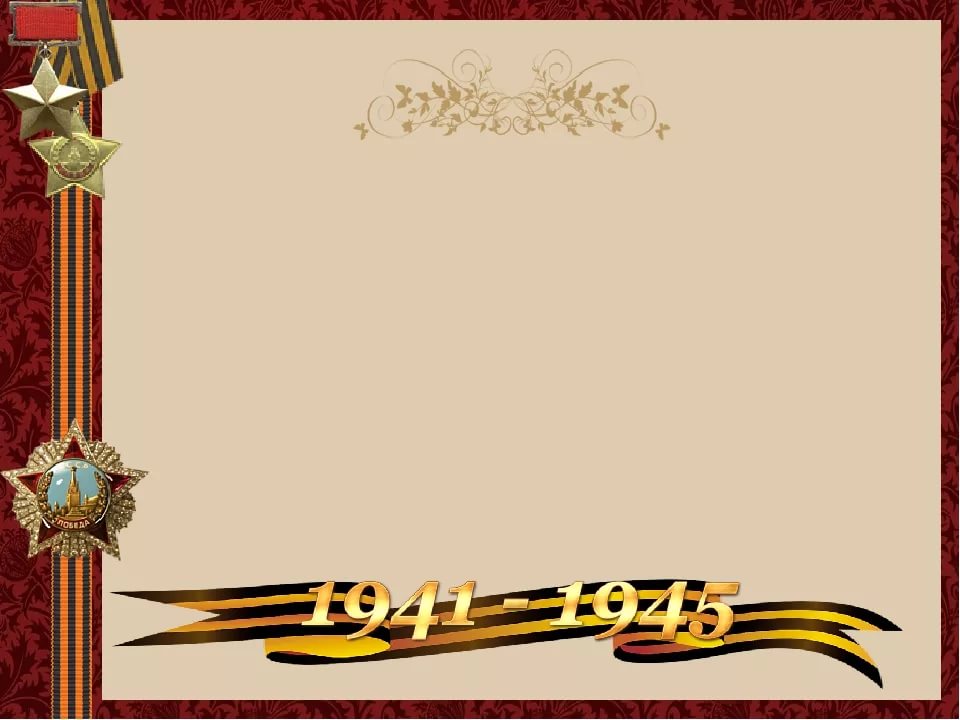 ГробовАнатолийАлександрович(06.05.1916 –24.12.1943 гг.)
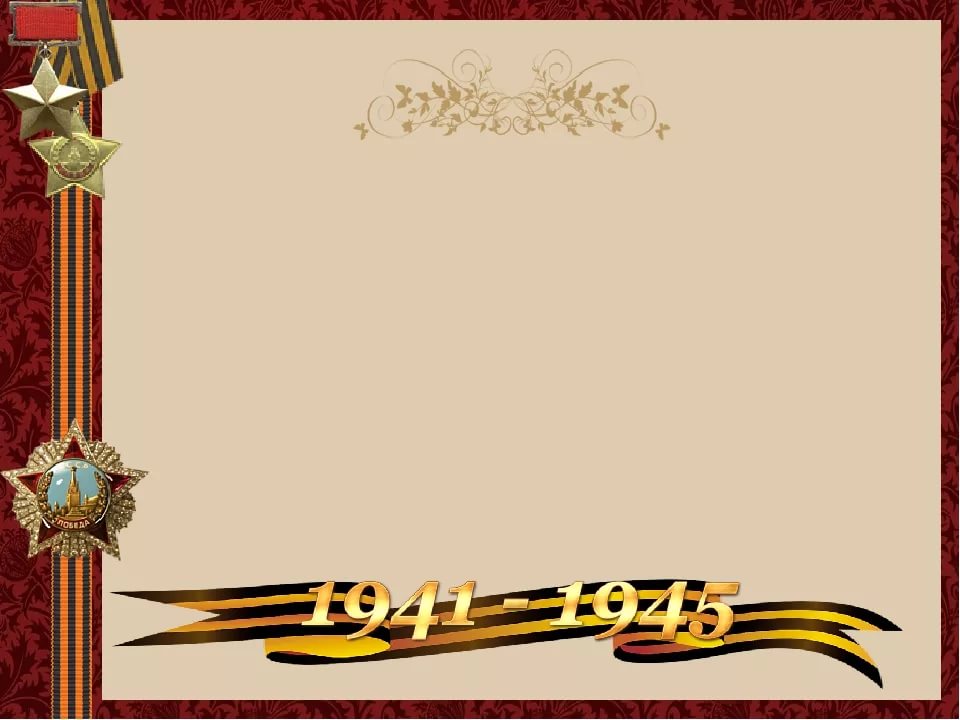 ЗдебчинскийВладимирСтаниславович(18.10.1919 –27.10.1993 гг.)
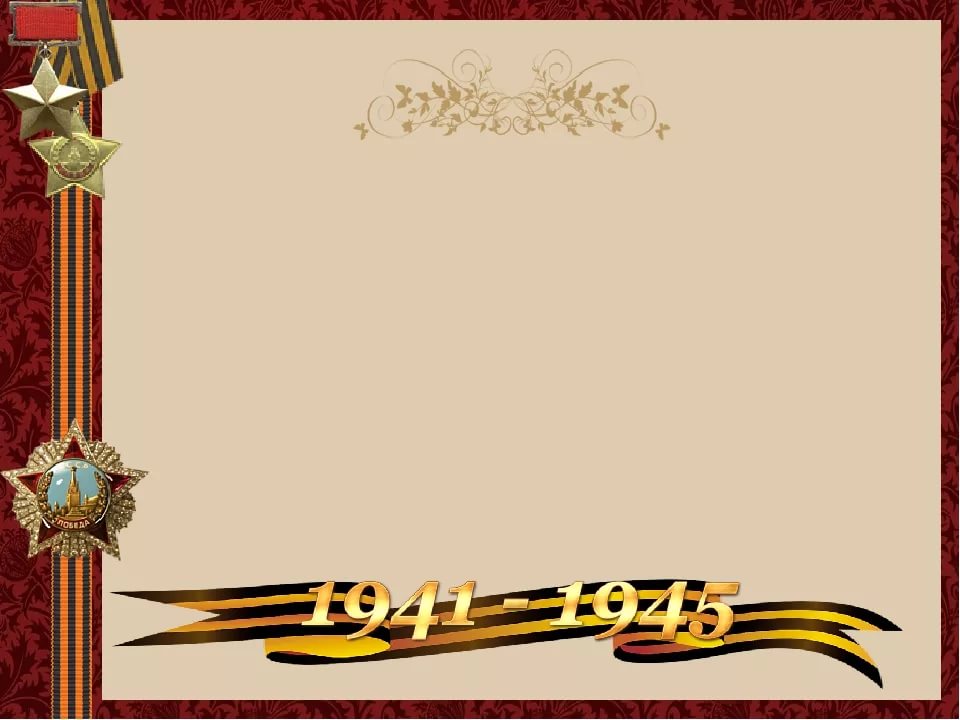 КирилюкВикторВасильевич(02.04.1923 –27.09.1988 гг.)
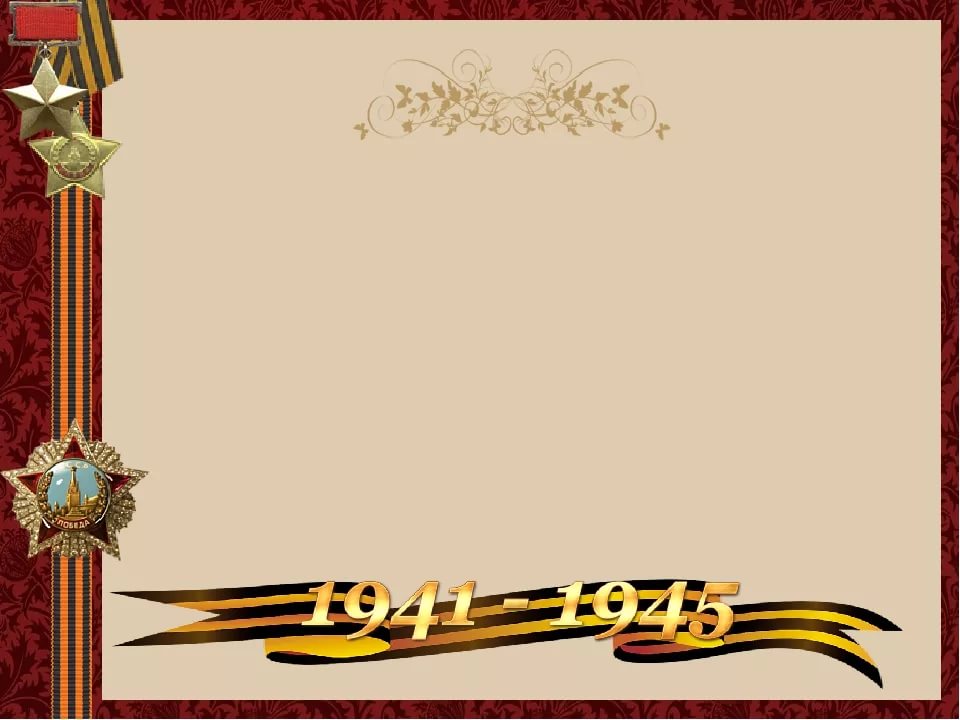 КоровинЯковИльич(1907 – 21.03.1947 гг.)
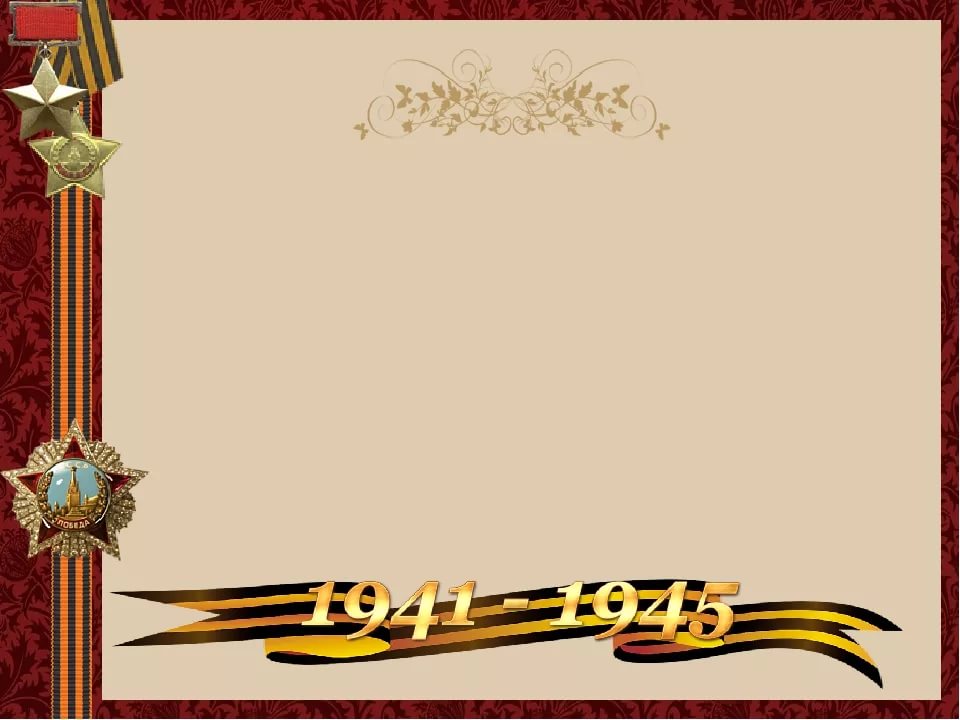 Кузнецов Николай Иванович(27.07.1911 – 09.03.1944 гг.)
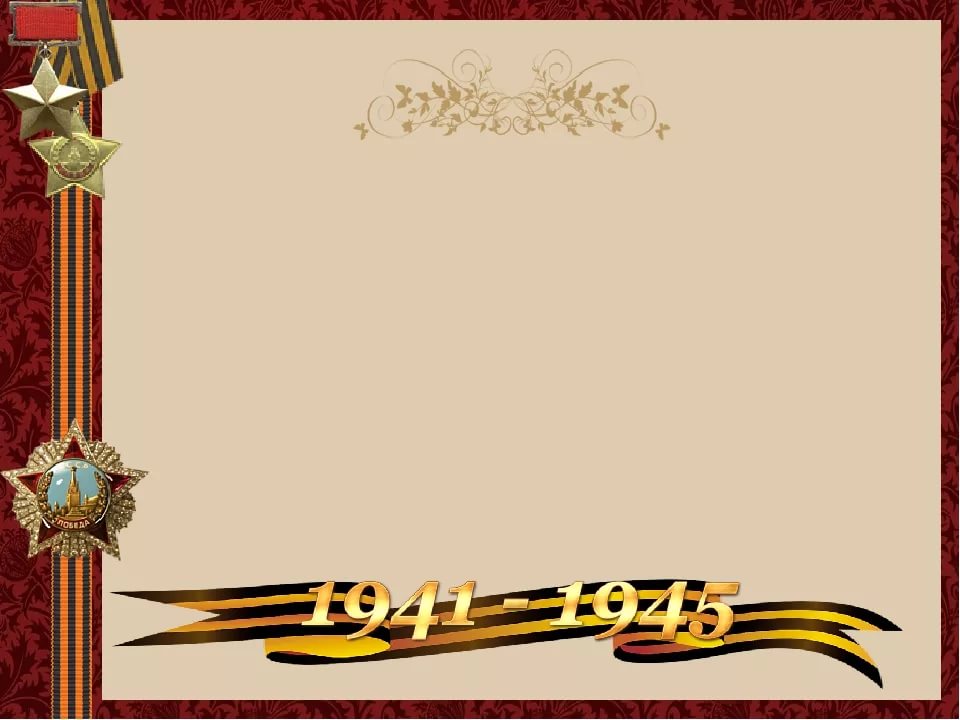 МаюровИванИванович (26.10.1918 –24.10.2000 гг.)
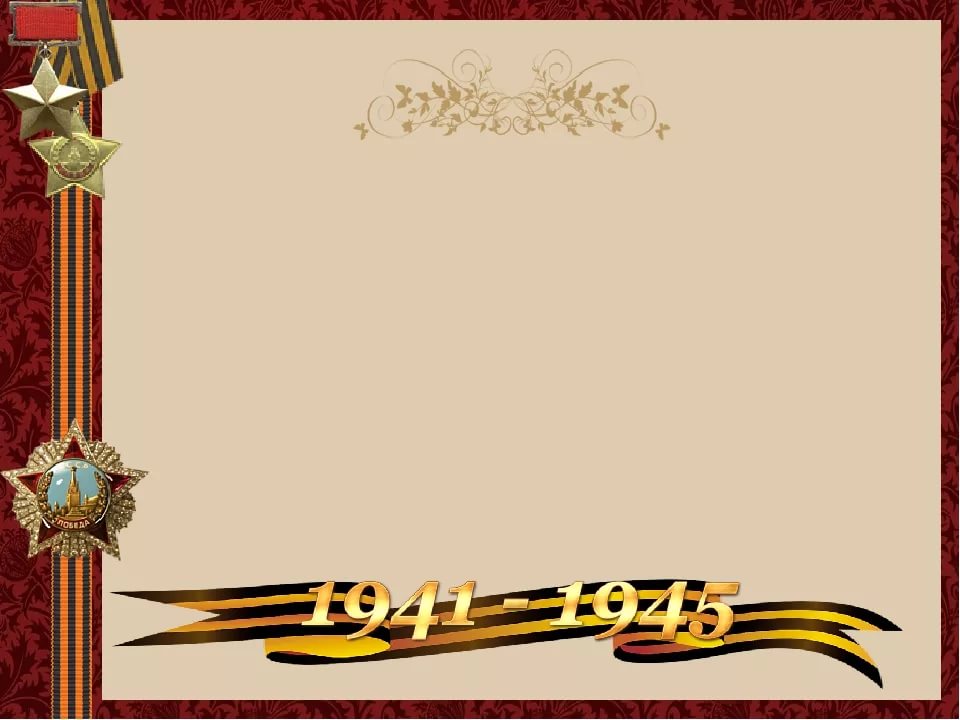 Тегенцев Владимир Петрович(19.09.1922 –22.03.1988 гг.)